Building a Safer Future – Resident VoiceHow can we improve our information for customers?
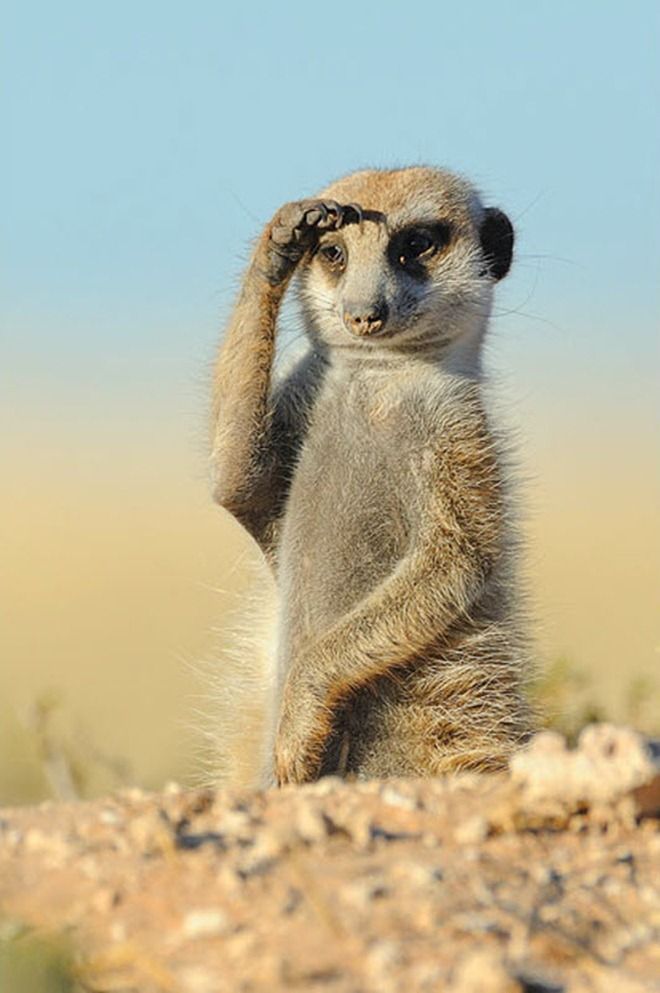 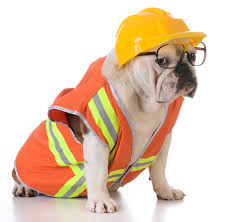 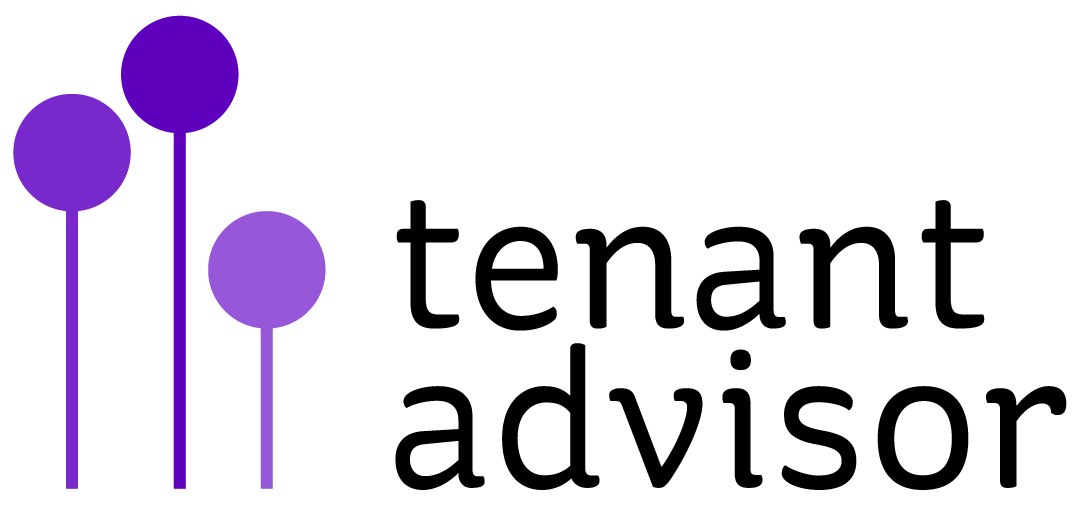 Scrutiny. Net at WVHT, 4th July 2018

Yvonne Davies
Scrutiny and Empowerment Partners Limited
Yvonne@tenantadvisor.net 
07867974659
[Speaker Notes: Grenfell Tower Fire – June 2017Building a Safer Future – May 2018
The independent Review of Building Regulations and Fire Safety led by Dame Judith Hackitt. 
Purpose: To make recommendations that will ensure we have a sufficiently robust regulatory system for the future and to provide further assurance to residents that the complete system is working to ensure the buildings they live in are safe and remain so. It is examining the building and fire safety regulatory system, with a focus on high-rise residential buildings.

Support the landlord to communicate what to expect to tenants?
What performance data do you see?
How can you help your landlord to make tenants feel safe?

The last year has seen:
Cladding removal
Fire Doors – review of ability to meet 30 minute fire check 
Desktop assessments
Multiple contractors involved and changes to original buildings
Review of the means of escape 
Waking watches until changes have been made
Sprinklers being fitted by some landlords
…………but we know its not just fire safety that requires a focus

Regulator of Social Housing – only course of address is serious detriment – intervention = reactive
Tenant engagement conversations with the Housing Minister
Police investigation underway]
Engagement changes – Hackett recommendations Residents Voice (1)
Provide tenants with information to help them understand the layers of protection to keep them safe
Access information - fire risk assessments, documents, maintenance relating to home safety
Resident Engagement Strategy – transparency and partnership and how the duty holder will inform them of rights and responsibilities and involve them in decision making
Government should fund local and national guidance to develop a culture of effective resident engagement
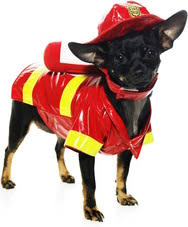 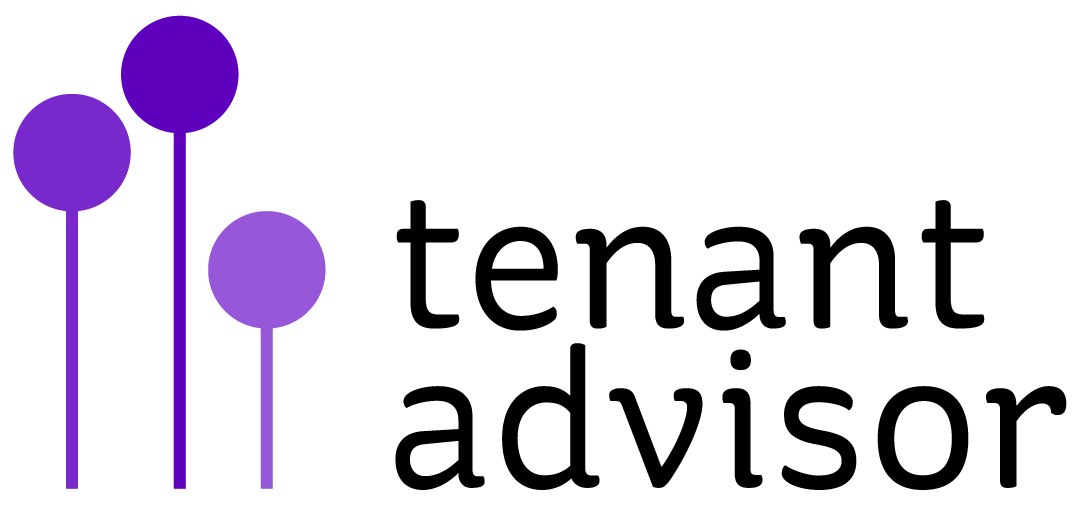 [Speaker Notes: Each recommendation suggests 
….Relevance to all tenures
…Narrative  includes access to information for vulnerable tenants
…Tenant in decision making on works to blocks and collaboration
…Contact details of duty holder/building safety manager
…New Joint Competent Authority – including Fire & rescue, safety officers, Env health and other appropriate regulators]
Engagement changes - Hackett recommendations Residents Voice (2)
Clear escalation and redress route (after internal processes have been completed) if they don’t feel listened to – an independent body with access to knowledge, resources and enforcement powers
Duty holder should provide residents with clear information about their obligations in relation to building and fire safety. Residents to ensure their own safety and their neighbours safety.

Challenge: Tenants could shape this conversation and impact in their landlord ahead of legislation and regulation – How?
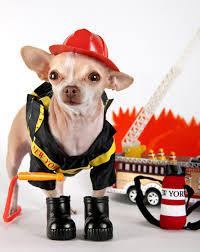 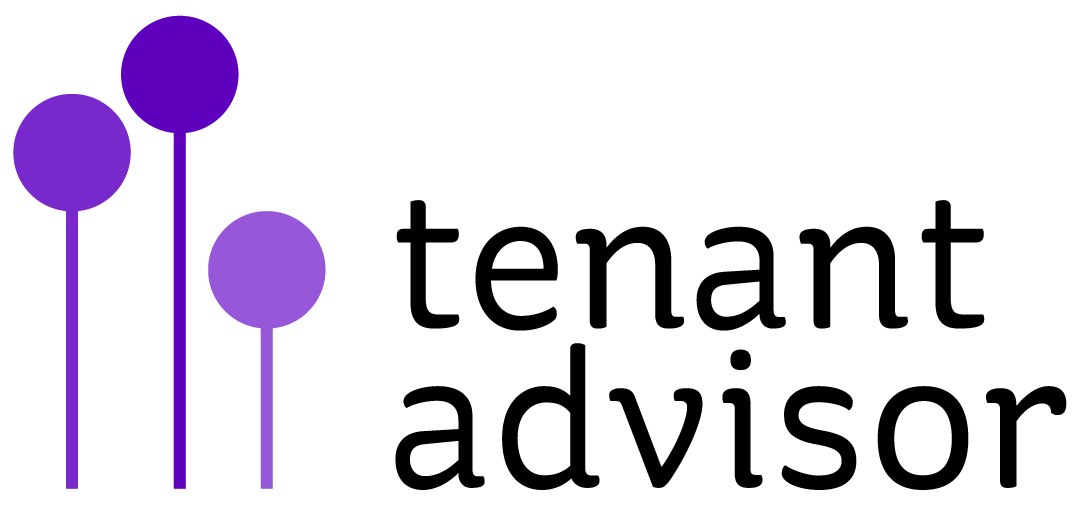 [Speaker Notes: NTOs asked for:
Statutory obligations on “duty holders” to consult / engage with residents
Obligations to increase transparency / publication of information 
Supply basic information routinely
Strengthened FRAs
Log books
Resident involved in regeneration sign off
Escalation to an ‘Enforcement Authority’ for fire safety
Mandatory electrical testing
White goods registration schemes
Vulnerable groups – audit tool? Section 36? 
National body for residents – strategy and advice
Consumer regulation – proactive on fire safety?
Broader scope for the Ombudsman]
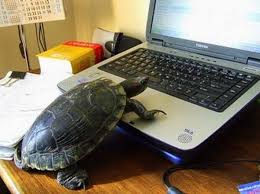 Digital enlightenment
Social media platforms – Twitter, Facebook, Instagram, YouTube, LinkedIn, Google+ and Flickr: conversation/access info (Bromford)
Skype training service and access their services (Bromford)
On line Forums – closed or open (Octavia)
Community FB page – on line forum for their area (Stockton)
On line volunteers or tenants researchers  – Peabody 
Smart Phones and Aps usage – gather opinion (Halton)
Pictures taken by customers – Feedback or ordering (Adactus)
Connect – looking to use more videos – Kirklees – old hand
LB Barnett https://engage.barnet.gov.uk/
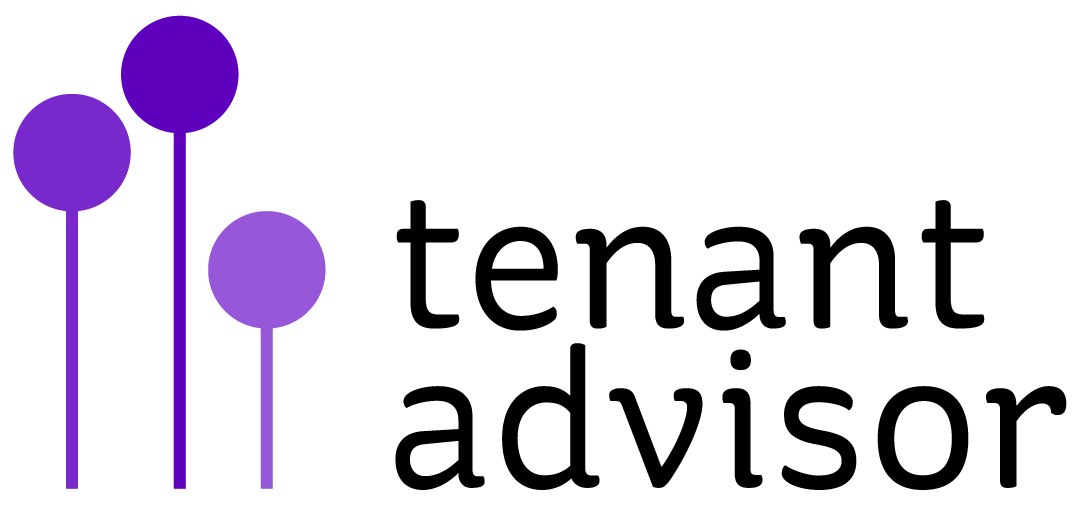 [Speaker Notes: Do you know your homes? 

How do Board/Council and customers gain assurance that regulations are being met?

Number of tests
Number of completed tests 
Works identified, outstanding and complete]
Information and Data Challenges and access to customers for comment/opinion
Data rich - Use of data poor
Many systems - poor for landlord  comparability
Access is sometimes tough/withheld or put in a Queue

Newer products for consultation:
Stickyworld
https://hexhammarketplace.stickyworld.com/room/presentation?roomid=2 
http://info.stickyworld.com/case-studies
Common Place
https://www.commonplace.is
Discussion – information for customersWhat could we plan to do now and in the future?
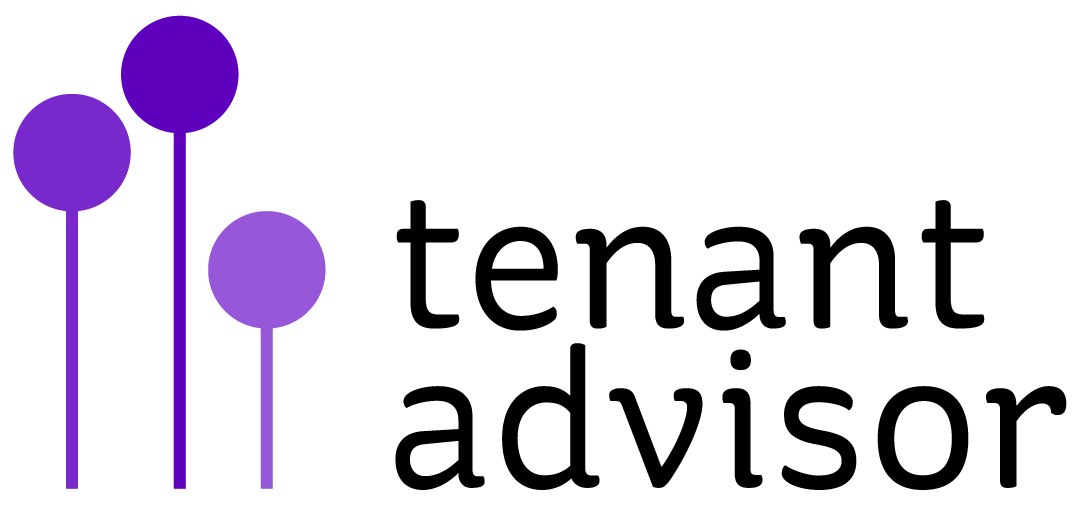